資料１
平成30年度の国保運営にかかる検討状況
■　大阪府市町村国民健康保険広域化調整会議
　　　　　　　　　　第14回　平成30年５月21日開催
　　　　　　　　　　第15回　平成30年７月17日開催
　　　　　　　　　　第16回　平成30年11月29日開催

　　　　　　　　　事業運営検討ワーキンググループ
　　　　　　　　　　　　　　　　　第38回～第41回　４回開催
　　　　　　　　　財政運営検討ワーキンググループ
　　　　　　　　　　　　　　　　　第40回～第44回　５回開催
1
平成30年度の事業運営検討Ｗ・Ｇの検討事項
2
平成30年度の財政運営検討Ｗ・Ｇの検討事項
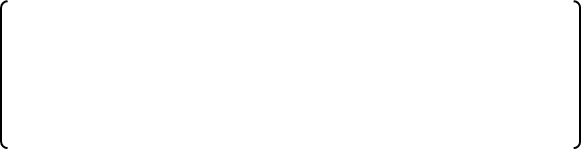 3
4